Welcome From :
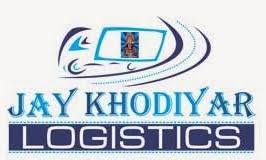 A Single Source Provider of  Distribution, Warehousing and  Transportation
This presentation will give you a brief  overview of who we
are, what we do, and how we can provide solutions to help
you grow your business and manage your supply chain.

Thank you for taking the time to view this presentation.
Our  Services
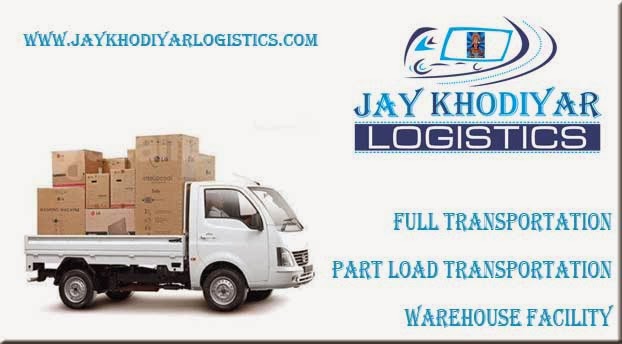 Full Transportation
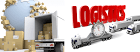 Pickup
Loading
Unloading
Transportation
Door Delivery
Part Load Transportation
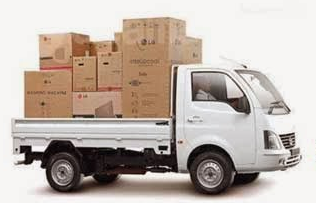 Pickup
Loading
Unloading
Transportation
Door Delivery
Distribution
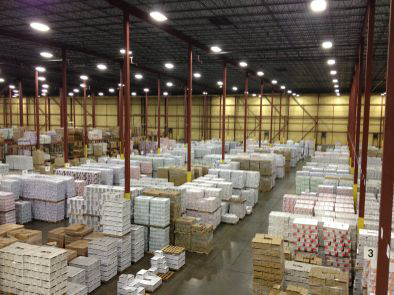 Order Fulfillment
Full Pallet
Pick & Pack
Reverse Logistics
Material Handling
Assembly/Distribution
Third Party Logistics
Warehouse Facility
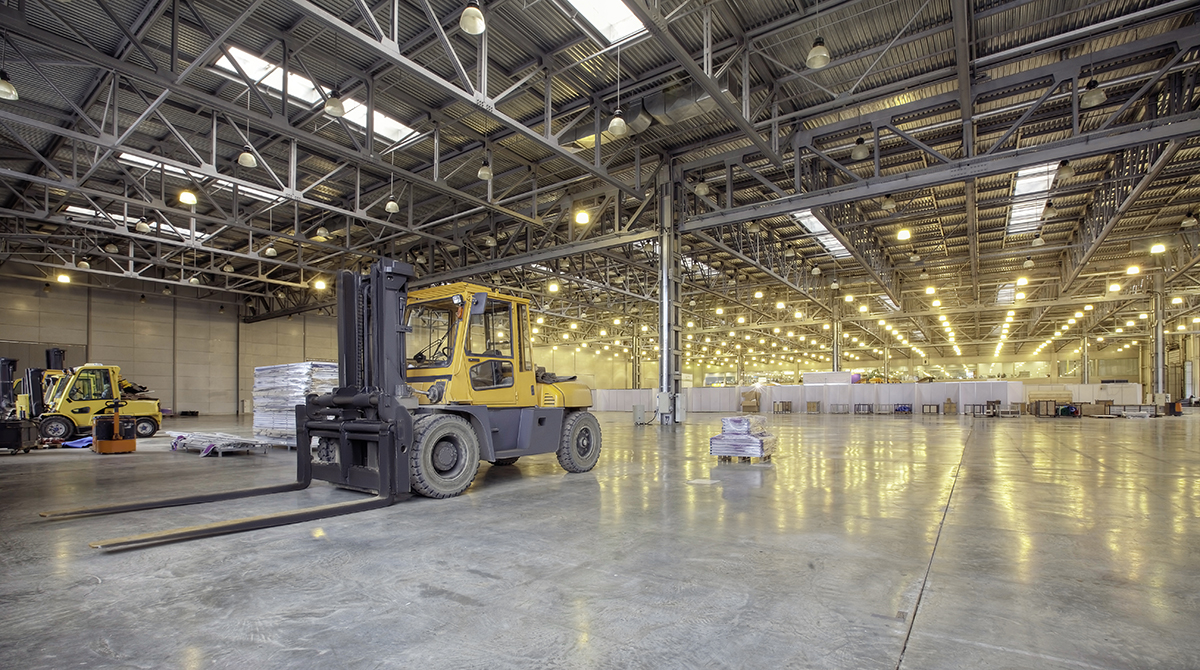 Inward
Outward
Inventory 
Stock maintain
Material Deliver
Why  Jay Khodiyar ?
Single Source Provider
Customized Flexibility
Quality Assurance Program
Cost Effective Service
Secure & Safe
24 Hour Service Capability
Live Tracking of all Vehicles
Working this this Industry since last 14 years
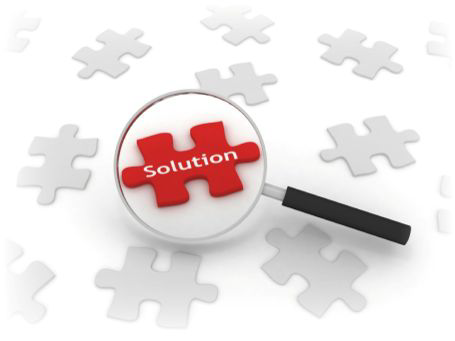 Our satisfied Clients
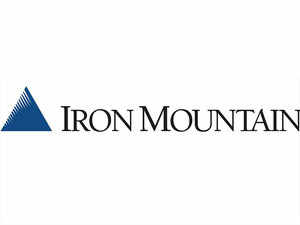 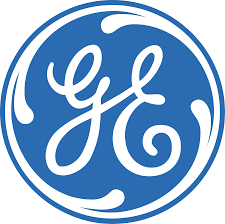 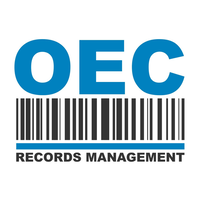 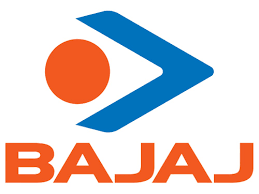 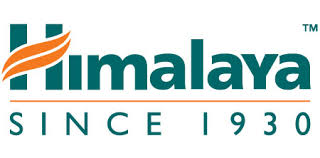 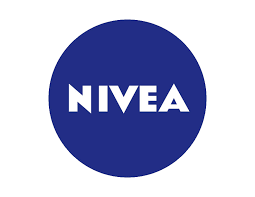 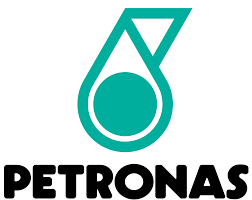 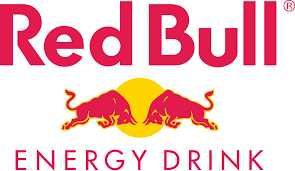 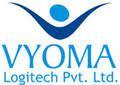 Gallery
Testimonials
Contact Us
Office Address:
Jay Khodiyar Logistics BG-2 Radhe Business Empire, Opp. HP Pump, Aslali Sardar Patel Ring Road, Aslali, Ahmedabad. 

Email: info@jaykhodiyarlogistics.com
            keyur.jaykhodiyar@gmail.com 
            pranav.jaykhodiyar@gmail.com 
Web:  www.jaykhodiyarlogistics.com
Keyur Patel : 	+91 99250 63271      		   	+91 98980 32751
Pranav Vaishnav : 	+91 70466 63271

Office :		0218 297068
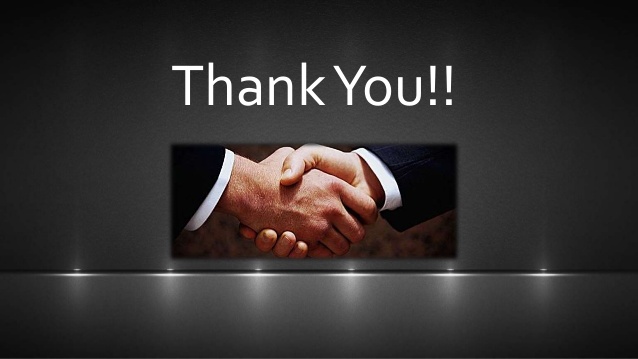